Strategic Integrated Evidence Generation Planning 
Guidance Document
Acknowledgements
The Medical Affairs Professional Society (MAPS) would like to thank the following contributors to Strategic Integrated Evidence Generation Planning Guidance Document:
Phil Wakefield, Chief Advisory Services Officer, Inizio Medical
Rachel Hatfield, Managing Partner, MEDiSTRAVA Consulting
Ann Hartry, AVP, Value, Evidence & Outcomes, Eli Lilly and Company
Damian Largier, Global Medical Affairs Lead, Migraine, Pfizer
Esther Liu, Senior Director, Integrated Evidence Generation, Eli Lilly and Company
Bhavik Pandya, Global Director – HEOR Oncology, Medical Affairs, Astellas
Cerise James, Principal, Medical Affairs, Tilghman James Group LLC
And with appreciation for the ongoing support from the Evidence Generation FAWG
Those named above contributed to Strategic Integrated Evidence Generation Planning Guidance Document in their personal capacity. The views expressed and guidance provided in this document and associated presentation are their own and do not necessarily represent the views of their named employers.
Using this guidance document
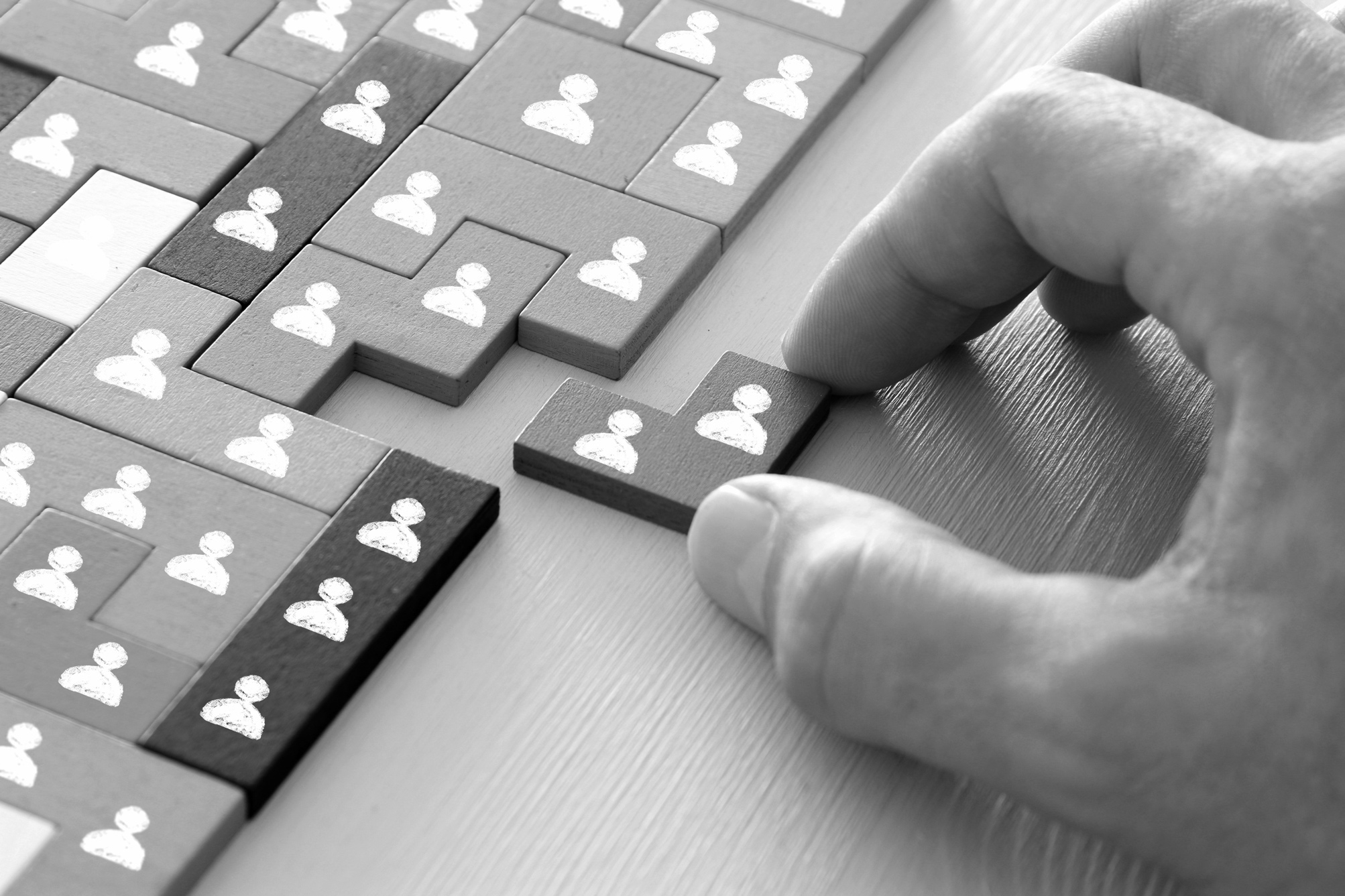 This resource is intended to provide Medical Affairs teams the rationale for strategic evidence generation planning, as well as tips and tools to support with plan development
The recommendations provided should be tailored to the individual organization, product, and treatment landscape
The views and information provided do not reflect the position or views of any one individual or company
Medical Affairs Professional Society | 2023
Questions addressed in this resource
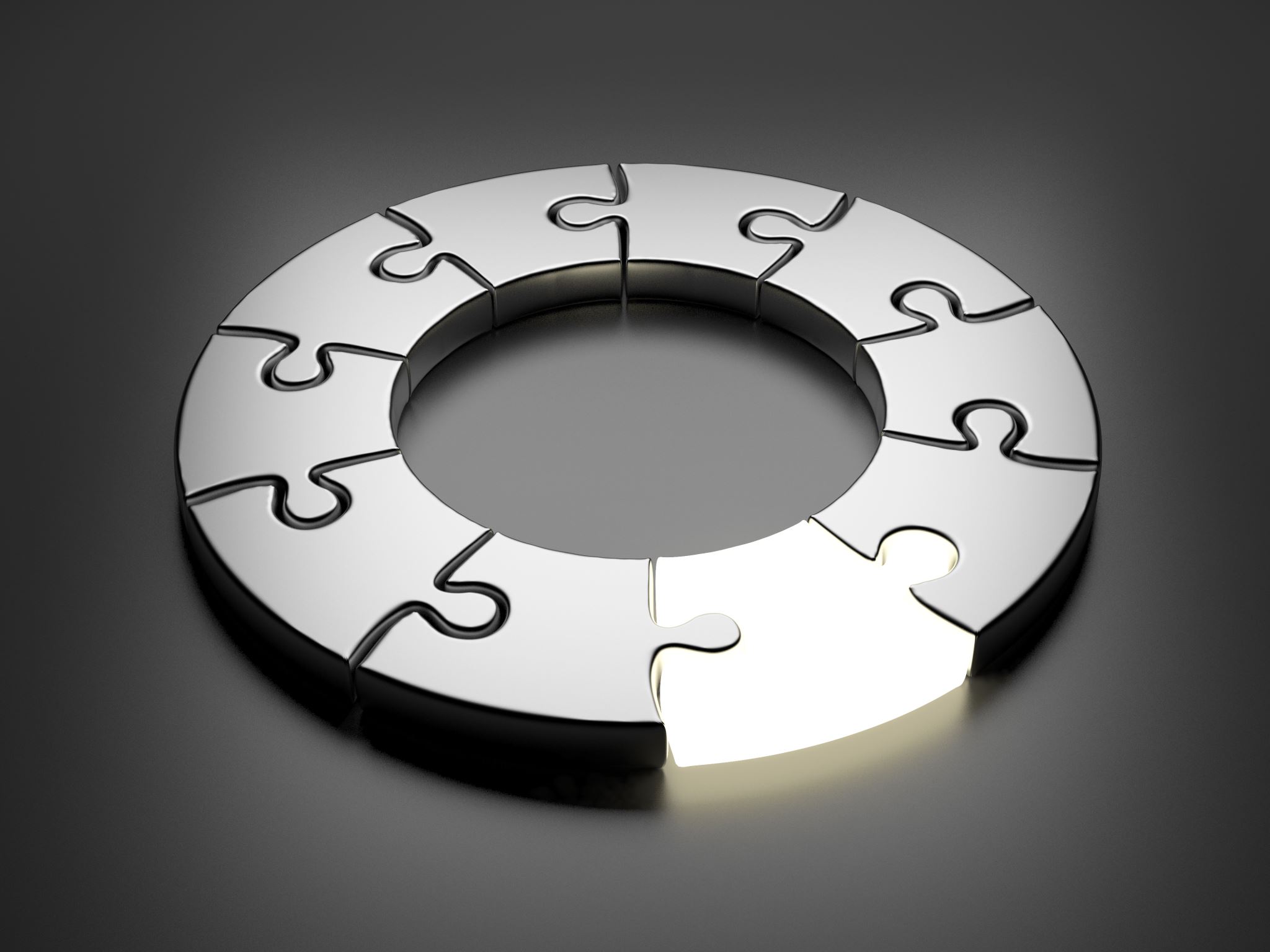 Why is strategic evidence generation planning important?
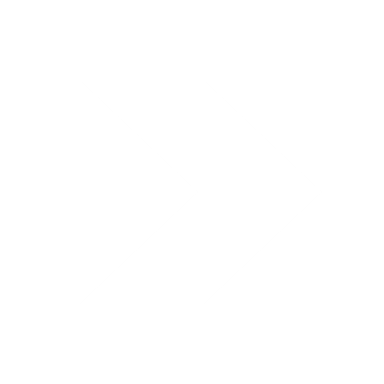 How can an adaptive strategic evidence generation plan be developed?
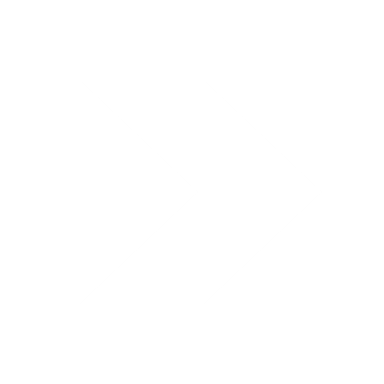 How can we ensure our evidence is meaningful for our stakeholders?
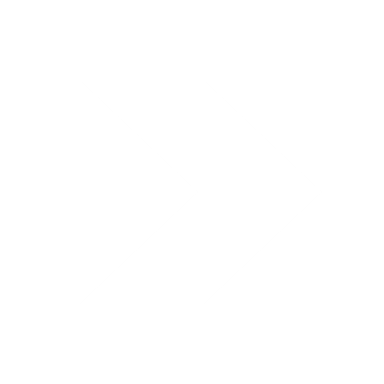 How should evidence gaps be prioritized?
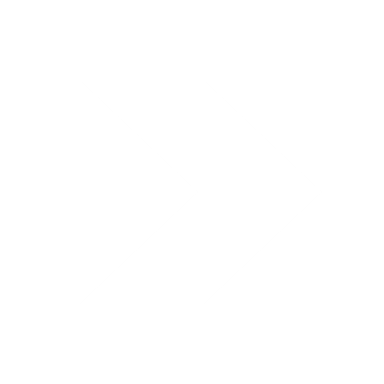 From outputs to impact: How can the value of the evidence be measured?
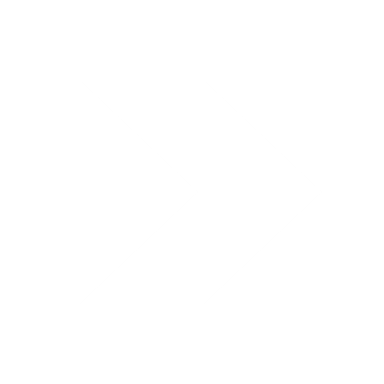 Medical Affairs Professional Society | 2023
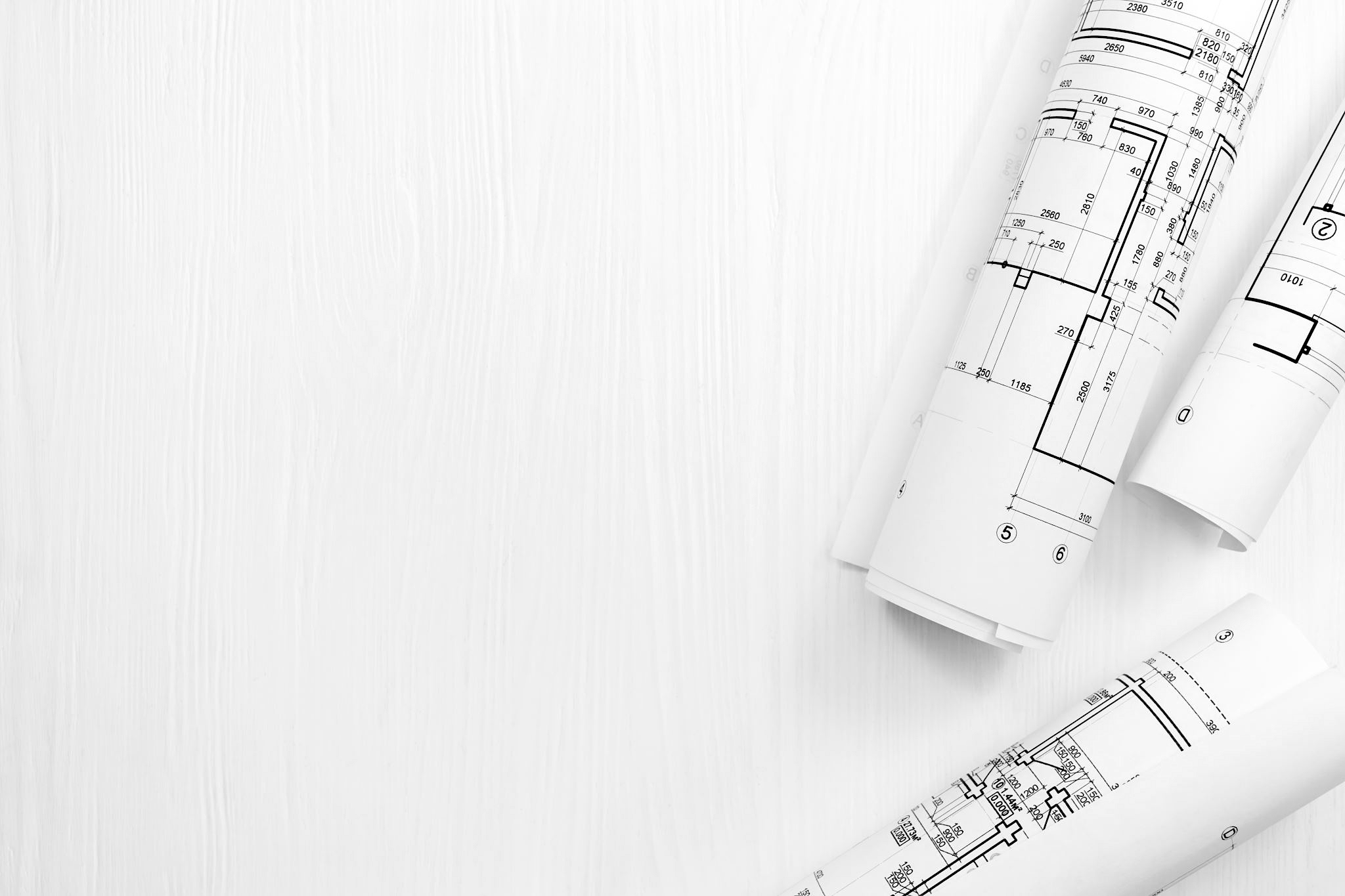 Why is strategic evidence generation planning important?
Having a future-looking, strategic approach to planning ensures meaningful evidence is available at the right time
Generating relevant and compelling evidence can be a lengthy and costly process, so it is essential that requirements are identified as early as possible and prioritized based on need and impact
While the focus is commonly on approval and launch, changes in needs are to be expected, based on increasing understanding of the product, as well as competitive and environmental changes
The likely expectations of key decision-makers for supporting evidence can be anticipated, based on team experience and ongoing insights capture
While many needs can be predicted, plans should also be flexible and adaptable, and reviewed regularly to accommodate new expectations in a timely fashion
Ideally, planning should start ~3 years before data are expected to be needed
Evidence planning should consider the entire product journey, and reflect evolving stakeholder needs throughout its lifecycle
Development
Growth phase
Mature phase
Post-marketing commitments (safety etc.)
PROs
Budget impact
Head-to-head comparative effectiveness
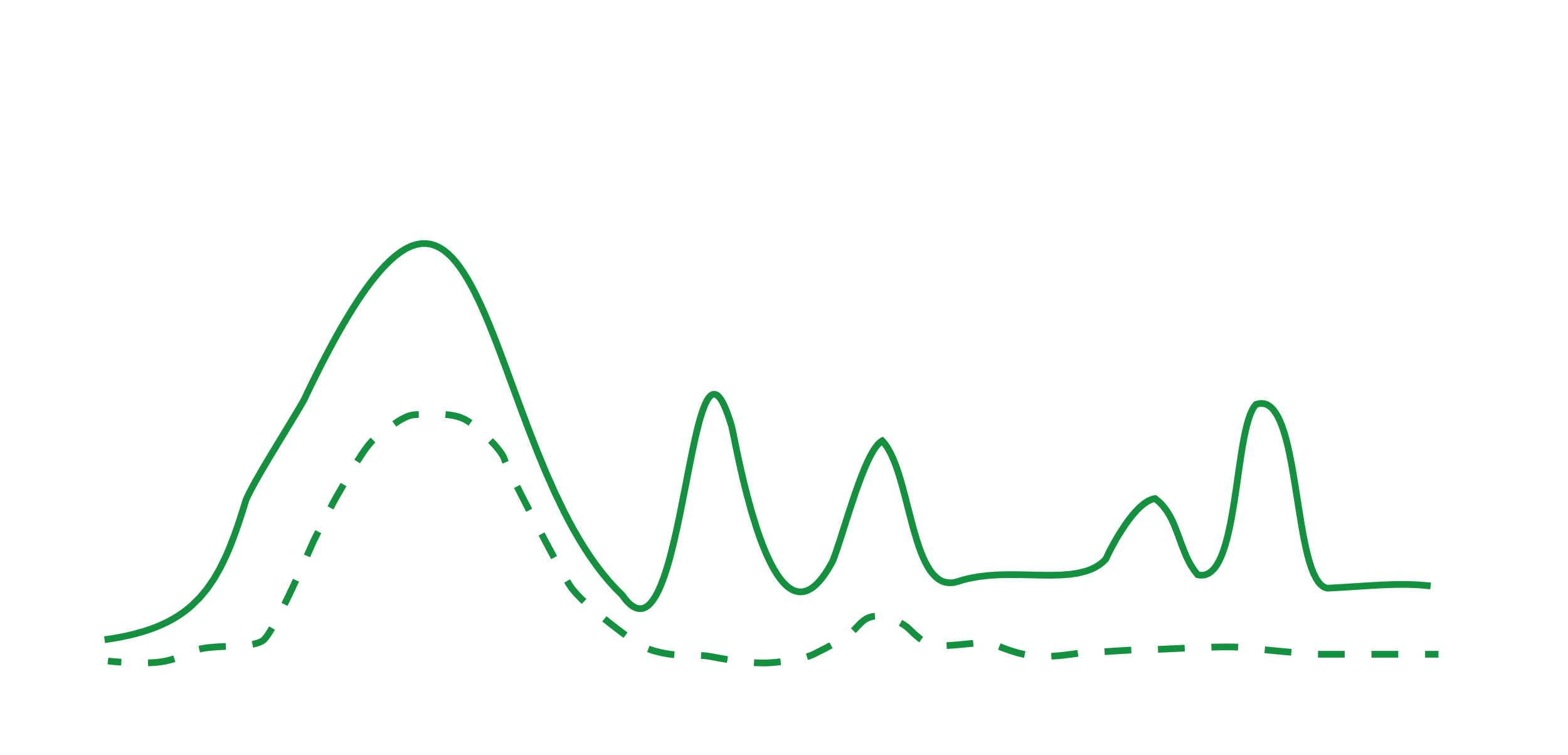 Usage difference
Unmet need/ disease burden
Adherence
Effects of switching on outcomes
Differentiation in subpopulations
Utilization/ prescribing patterns
Effectiveness
Patient recruitment
Evidence required
Differentiate with or vs protected formulation
Target populations
Understand standard of care
NOW
Trial design
PAST
Launch
Conditional pricing review
New competition
New formulation/ indication
Competitor goes generic
Adapted from EMA Adaptive Pathways Pilot Presentation at STAMP; http://www.ema.europa.eu/docs/en_GB/document_library/Presentation/2015/11/WC500196727.pdf
Planning ensures evidence is available to each stakeholder when it is needed to inform decision making and improve patient outcomes
Development of evidence generation plans should reflect diverse needs across stakeholders
Patients
Understanding how treatments can enhance quality of life as part of shared decision-making
Policymakers
Better understanding of patient’s unmet need can help with policy decision-making
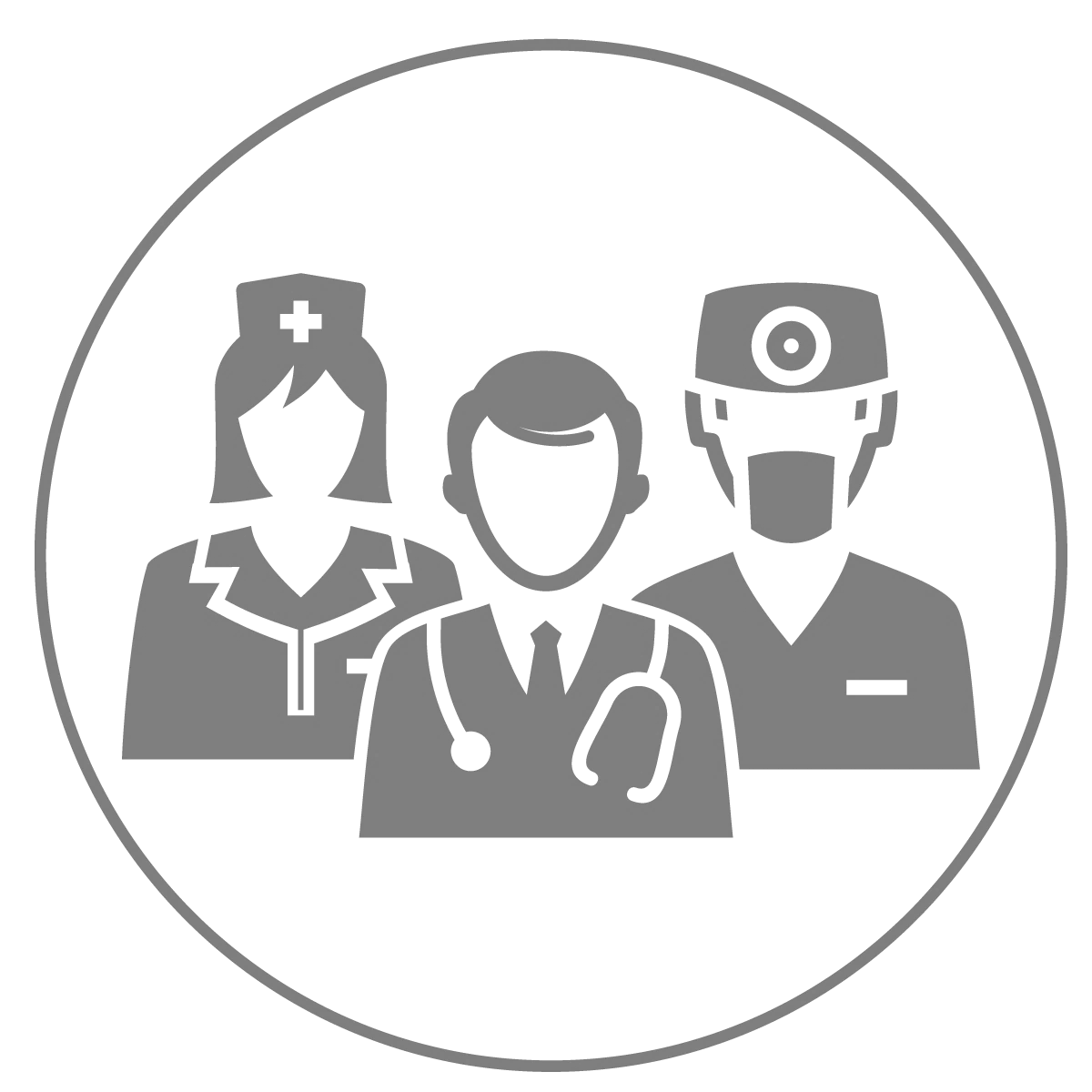 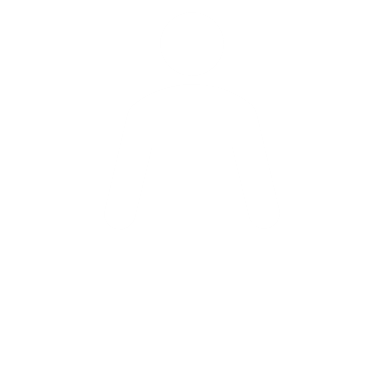 Industry
Strategic evidence planning needed to support differentiated value propositions throughout the product lifecycle
Payers
Varying regional and local requirements need to be considered in order to support successful reimbursement and access
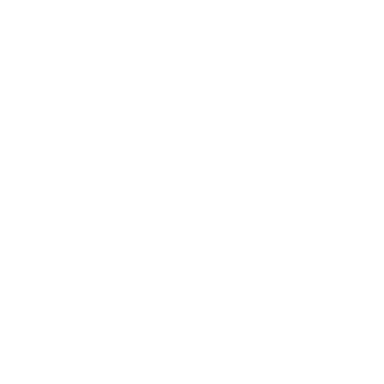 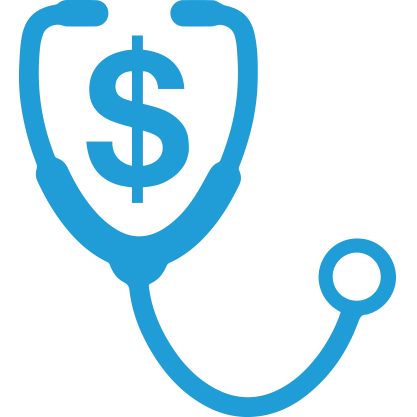 Regulators
The rise of the expedited approval process, fast track and priority reviews is requiring further consideration of evidence beyond RCT; requirement for increased levels of evidence as products enter the market with lower evidence levels
HCPs
Increasing variety of treatment options is furthering the need for evidence to support treatment decision-making in order to optimize patient outcomes.
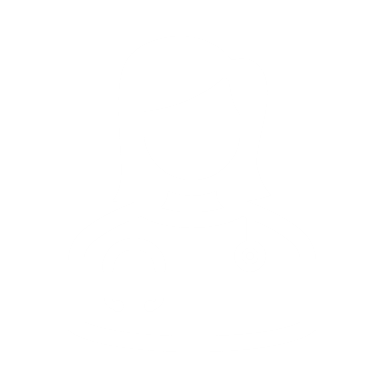 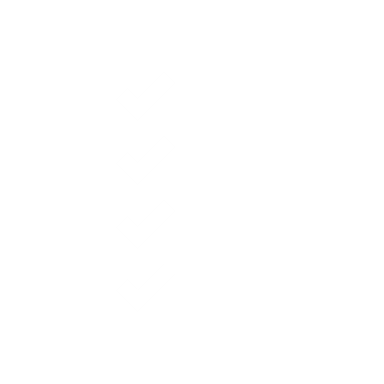 A holistic view is needed to ensure that planning activities reflect the widest needs of stakeholders
Treatment 
options
Evolving populations
Pre-diagnosis
Diagnosis
Follow up and maintenance
Access
Risk factors
Natural history
Burden of disease
Epidemiology
Product profile & characteristics
Efficacy and safety
Differentiation
Sequencing
Combination therapies
Diagnostic features
Prognostic factors
Predictors of response
Monitoring & management of response
Dosing & administration evolution
Adherence
Patient experience
Standards of care evolution
Real world use and populations
Variations in response by subgroup
New populations & indications
Earlier line of therapy
New combinations
Current treatment burden
Cost-effectiveness & value
Quality of life
Ongoing evaluation of disease, unmet needs and patient experience with changing clinical environment
Adapted from Integrated evidence generation: A paradigm shift in biopharma; McKinsey report, 2021
Effective planning allows goals to be achieved more quickly and maximizes the value of the evidence across audiences
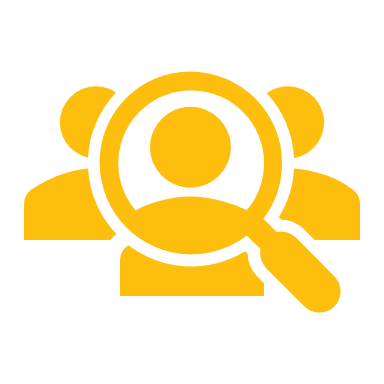 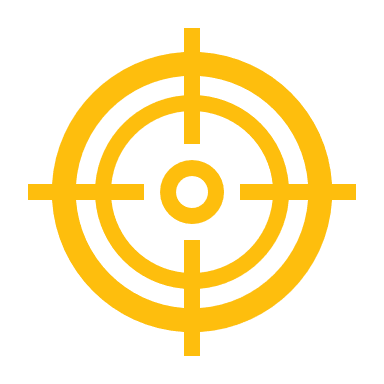 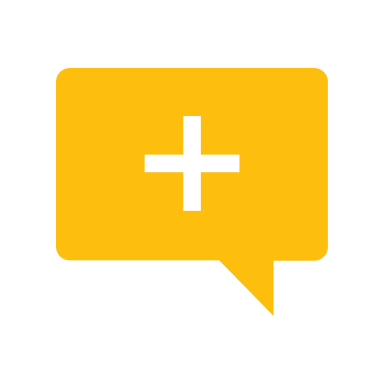 Transparent communications
Audience-centric
Strategically aligned
Plans should be insight-based and reflect the information needs of the audience, to ensure that evidence is generated that can make a real difference to clinical practice or patient outcomes, rather than being of scientific interest only
The evidence generation plan should be an integral part of the success of medical, market access and commercial plans, with prioritization of activities that optimizes timing and achievement of objectives – it should not be seen as a workstream independent of the overall portfolio plan
The transparent communication and delivery of a plan that addresses both internal and external priorities helps to build confidence in the company’s products and the wider organization, and increases differentiation from competitors
A fully integrated approach can yield evidence of greater value across all stakeholders
Regulators, payers, healthcare professionals, patients and care givers require ever-more information in order to inform decision making and optimize the experience of and outcomes with products, as well as to rationalize their use
An integrated evidence plan (IEP) creates a commonality of approach across the various cross-functional departments of an organization, ensuring that all perspectives and needs are considered as part of the planning process
Benefits of an integrated approach
Strategic alignment across stakeholders and enhanced collaborations
Avoids ‘siloed thinking’ and data gaps being missed
Efficient use of resources through synergies built between individual initiatives
Focuses effort on activities that will have the greatest impact, and enables alignment on research that should be said no to
Ensures that cross-functional needs are met, and equal access to evidence regardless of function, budget or market size
With an in-depth understanding of the needs and priorities across stakeholders, medical affairs are best placed to lead integrated evidence planning
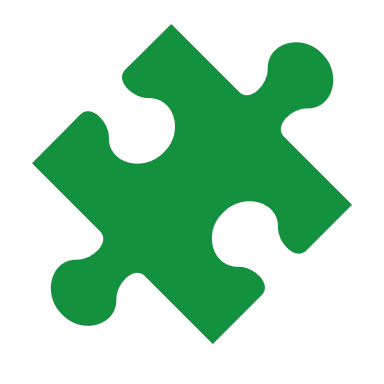 Clinical development
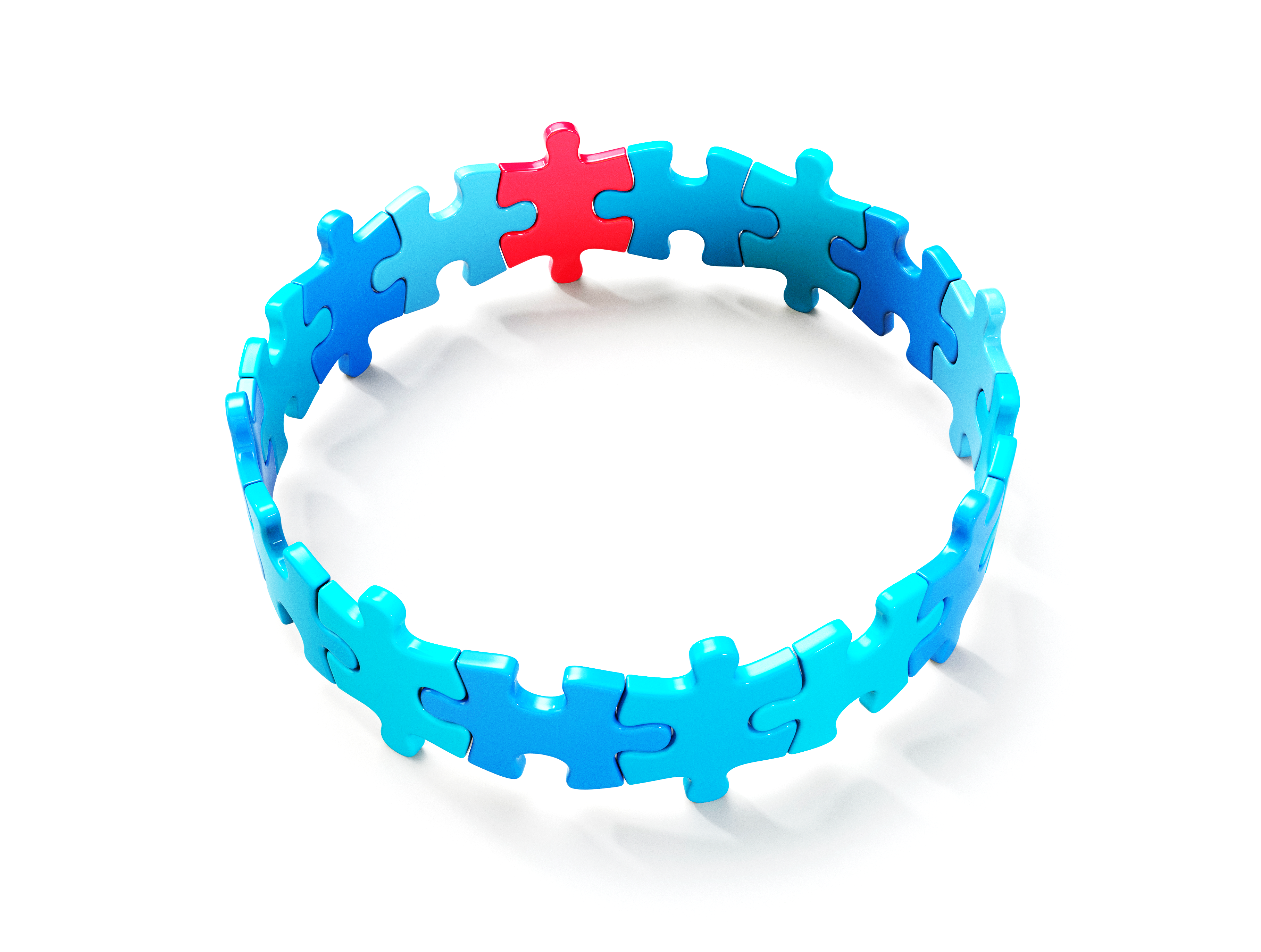 Market access
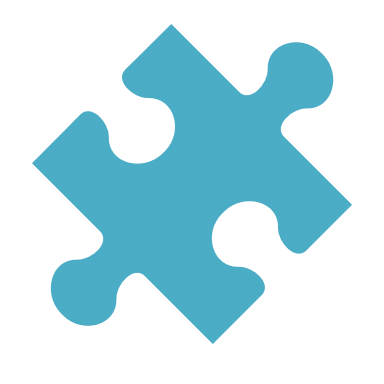 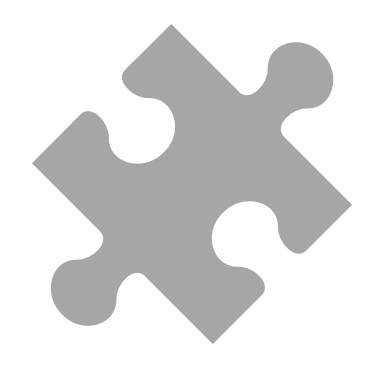 HEOR
Cross-functionally valued IEP
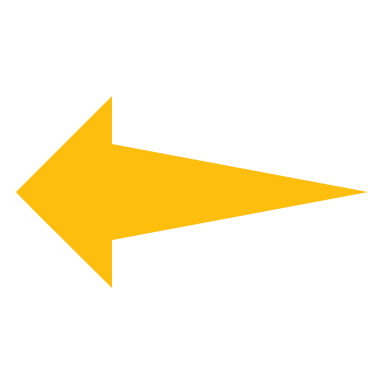 MEDICAL AFFAIRS
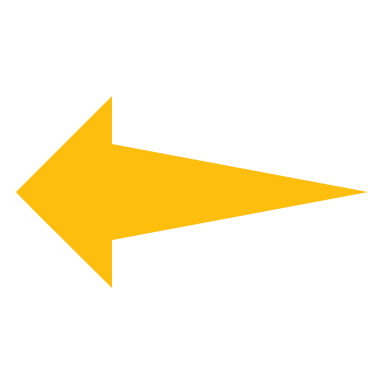 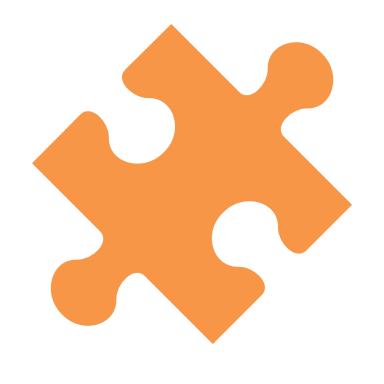 Patient engagement
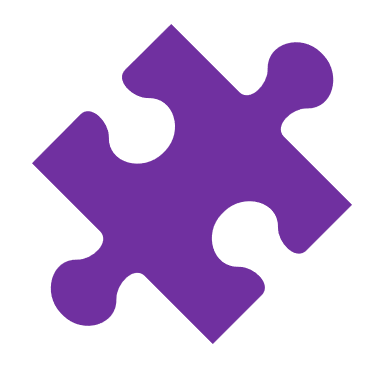 Regulatory
Commercial
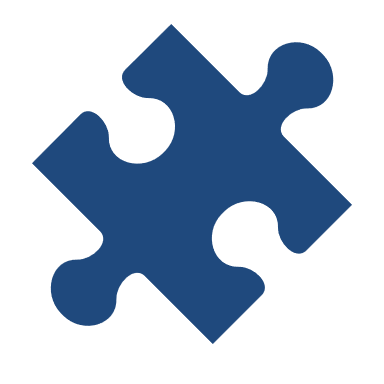 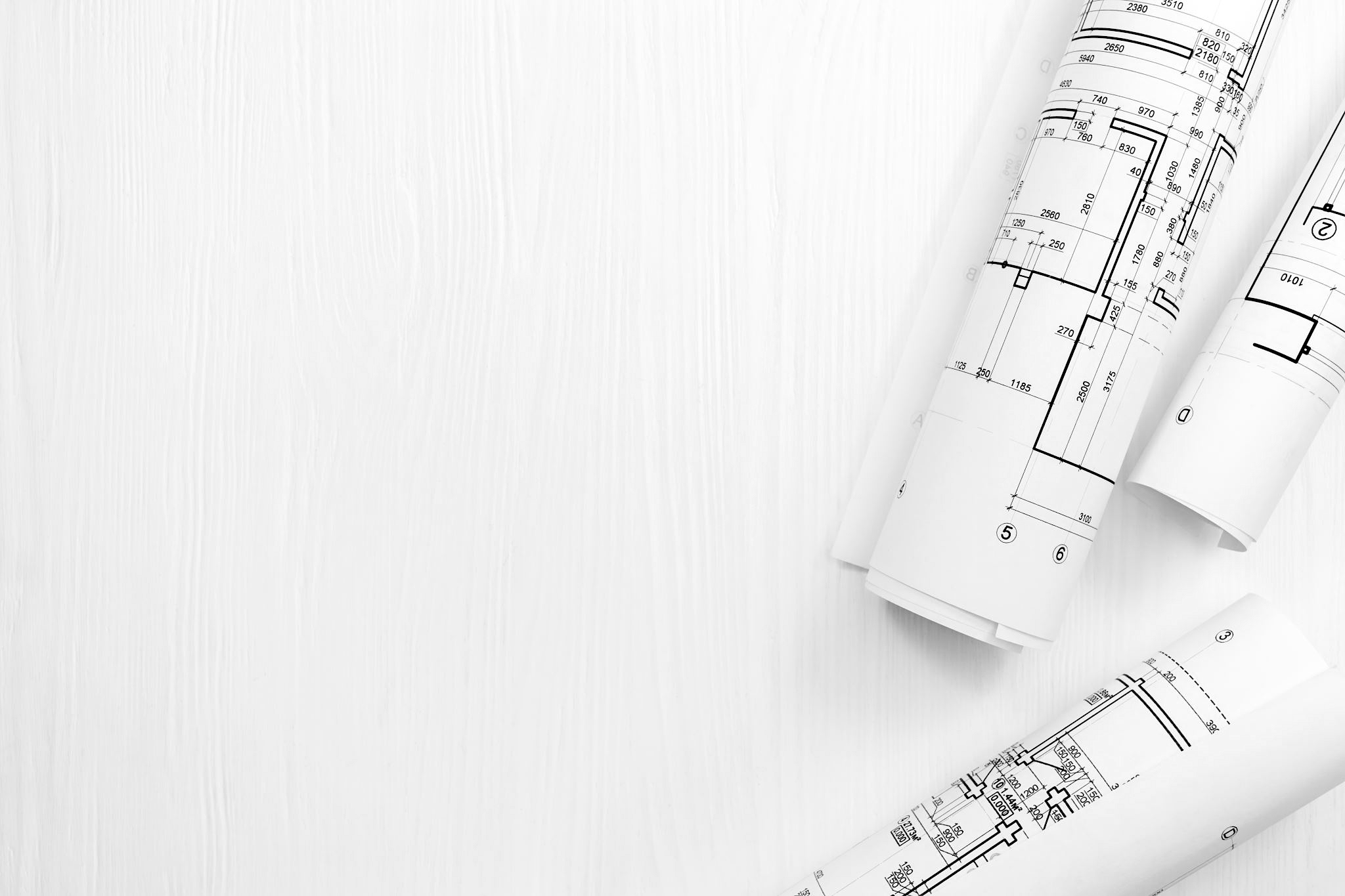 How can an adaptive strategic evidence generation plan be developed?
A comprehensive understanding of key influencers’ expectations and industry standards allows for more complete planning
Much of the focus of core evidence generation is to support regulatory and launch milestones, with plans reflective of industry norms and expectations
The likely expectations of key decision-makers in terms of supporting evidence can be anticipated, based on experience and standardised timelines, and plans should ensure relevant data will be available at the right time and in the right format
1
2
3
APPROVAL
e.g. effectiveness across diverse patient populations, outside of RCT
ACCESS
e.g. budget impact for formulary committees
ADOPTION
e.g. scheduled updates of clinical guidelines
Plans should be based on an initial assessment of established needs of key internal as well as external stakeholders, and anticipated future requirements, based on the evolving ‘story’ for the product; gaining cross-functional input is an essential part of the process
Flexibility in an evidence-generation plan is essential to maintain its relevance
While many needs can be predicted, situations can change, sometimes rapidly, and plans should not be viewed as fixed and simply requiring implementation
Beyond evolving external factors, ongoing tracking of the impact and value of newly-generated evidence may also highlight areas where a refinement in approach is needed, either in terms of the data itself or the format of dissemination
Ongoing monitoring of community insights and changing clinical and environmental situations, e.g. changing pressures from policy makers, will allow identification of any new needs and required reprioritisation of activities 
The validity and relevance of plans should be reviewed on a regular basis, and as new insights from across internal and external stakeholders are received, to ensure they remain strategically aligned
The success of an evidence-generation plan is not the delivery itself, but in the outcomes it achieves
Plans should accommodate the changing need for evidence, based on increased experience and evolving internal strategies
Increased exposure to a therapy or device, as well as identification of new audiences or stakeholders, may further expand the need for information and support
NEW PARTNERSHIPS
Extensions or establishment of new relationships, e.g. with independent registries and with patient groups, may lead to access to new real world data sets or opportunities to generate evidence, including patient surveys
NEW REQUIREMENTS
With evolving knowledge of classes of therapies and devices, and the diseases they are used in, additional questions or requirements regarding the safety and optimal use of products from regulators, and guideline and formulary committees, may require further data or wider evidence generation at a local, regional or global level
NEW NEEDS
As therapies become more established across primary stakeholders, there may be interest in broadening use or communications to other specialties or disciplines, for which more tailored evidence is needed to optimize their understanding or application of the product within a new setting
Adaptations to approved plans should be made in a timely fashion, with revisions communicated to internal and external stakeholders to manage expectations
Regular evaluation of plans in the context of the evolving external environment is crucial
COMPETITIVE LANDSCAPE
STANDARDS & GUIDELINES
INDEPENDENT RESEARCH OR VIEWS
POLICY ENVIRONMENT
New mechanism of action or therapy that targets a broader or more specific population
Clinical trial of an established therapy/device in a novel population
Adverse event in a therapy or device with a similar MOA
Product withdrawal
New screening modalities and policy updates, e.g. newborn screening
Planned updates to guidelines
HTA assessments
Updates to ICD codes
Introduction or adaptation of federal policies
New standards on pricing evidence
Introduction of new gatekeeping by policy makers
External expert generates new data that addresses a gap identified by the organization, or conflicts with established thinking
New needs or concerns are raised by patients or healthcare professionals following more extensive experience of a product
IEPs should be built with adaptation in mind and enable mitigating strategies to be put in place when delays occur and lessons to be learned to apply to future plans
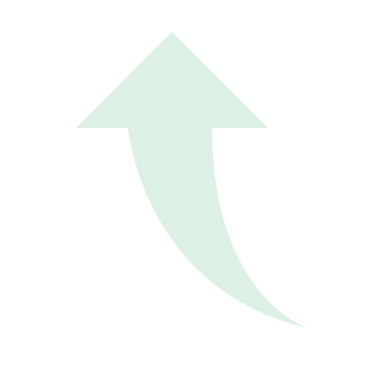 Scenario plan for changes in evidence availability
Agree overall IEP strategy and CSFs
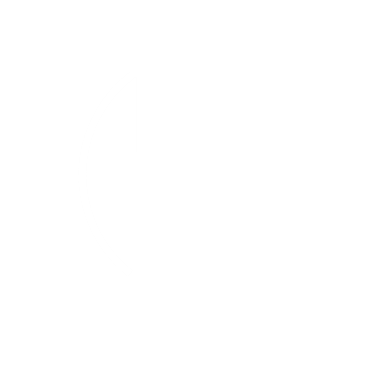 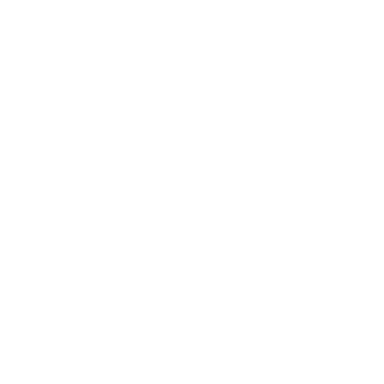 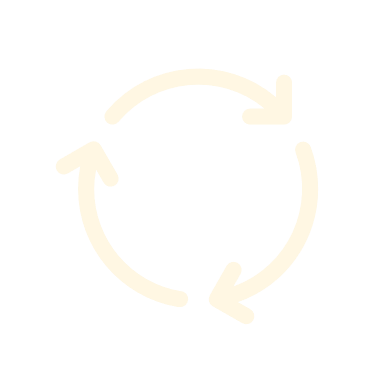 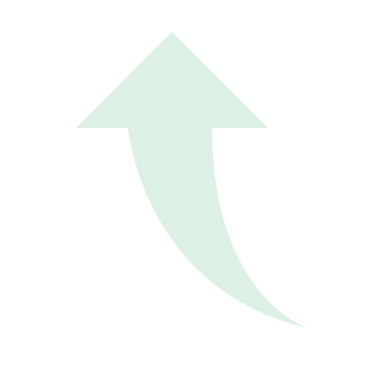 Ongoing insights capture to determine changes in need and the external environment that may impact the focus or delivery of the plan
Ensure mechanisms for tracking progress
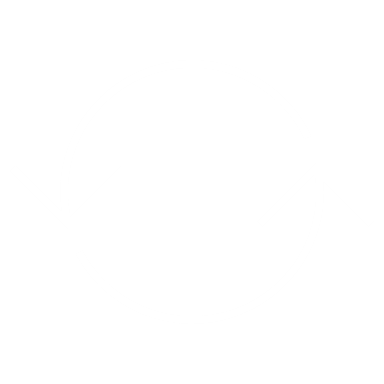 Review and refine plan to continue to address highest priority needs
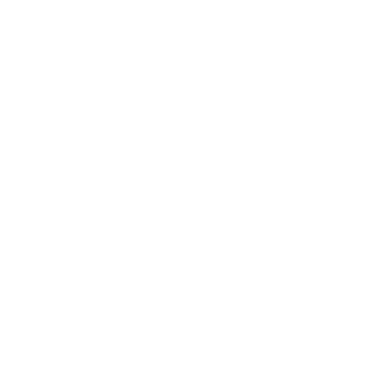 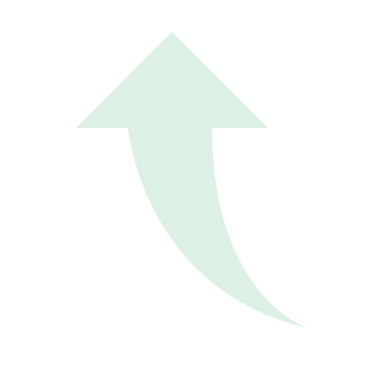 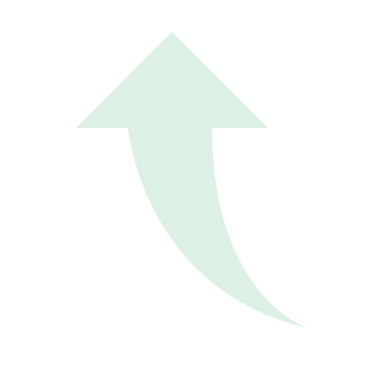 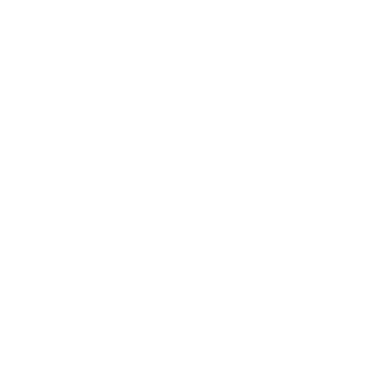 Debrief following project completion to maximize application of lessons learned
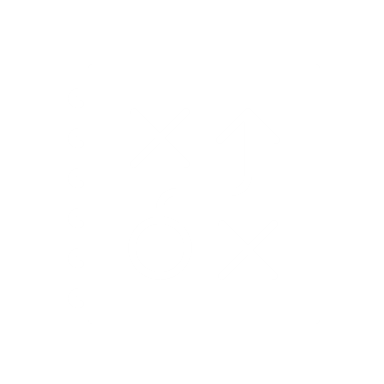 Be prepared to change course if project is not delivering objectives
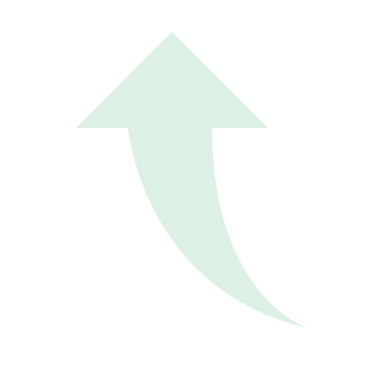 IEP; integrated evidence plan CSF, critical success factor
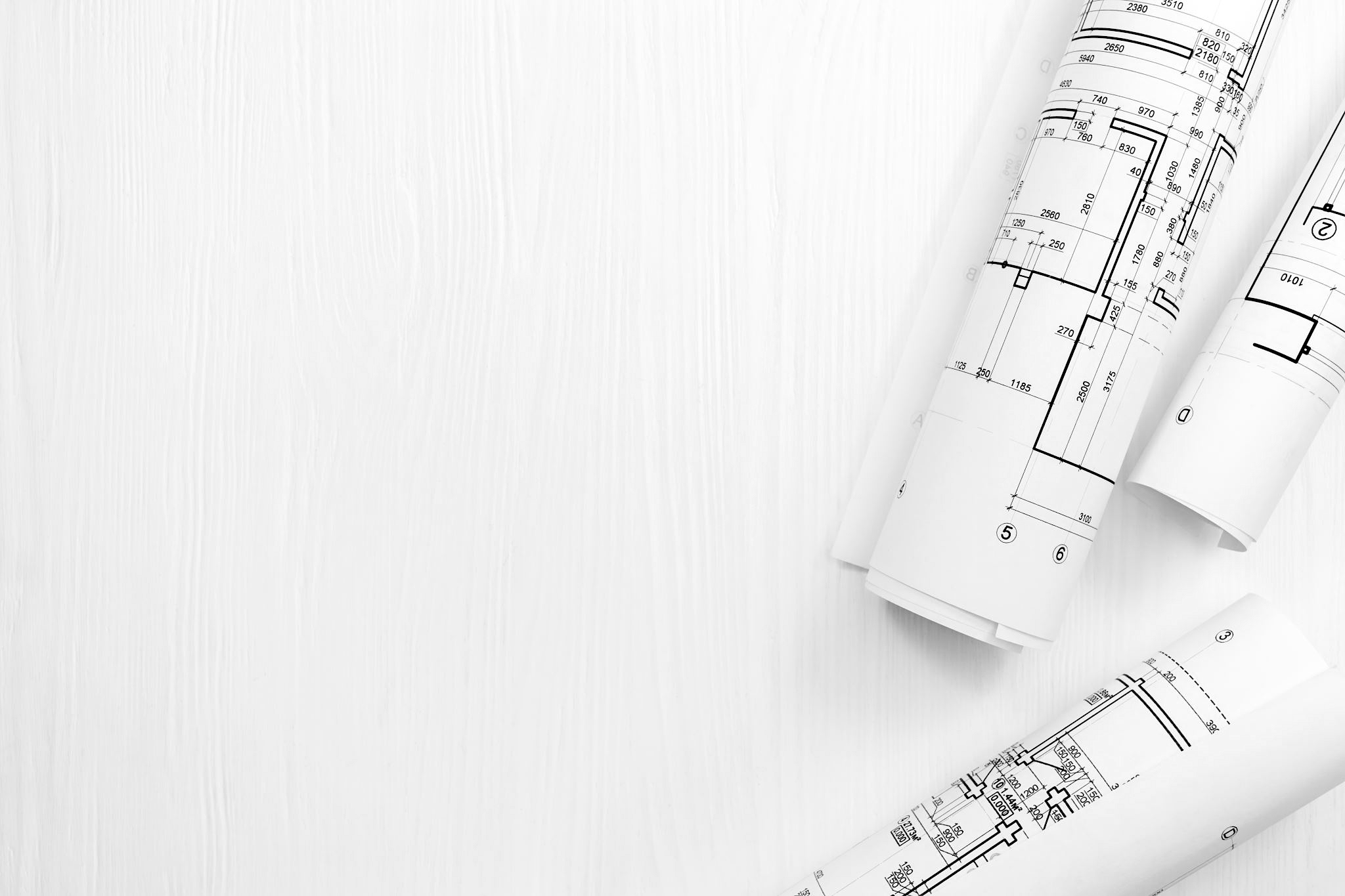 How can we ensure our evidence is meaningful for our stakeholders?
Creating evidence of true value stems from asking the right questions
WHO: In order to develop an effective evidence generation plan, you need to have a comprehensive understanding of who the primary stakeholders are, as well as who else will value the information.
WHY: You should have a clear idea as to why the information will be of particular value to the target audience, and how it will affect their decisions or practice. 
WHEN: Be as specific as possible regarding what particular information is needed and by when, to allow the most appropriate approach to be designed to ensure the evidence will be available at the right time.
WHAT IF: Consider what the implications will be of not providing the identified evidence within the desired timeframe. Activities do not always go to plan, so it is important to you build an approach that can accommodate change.
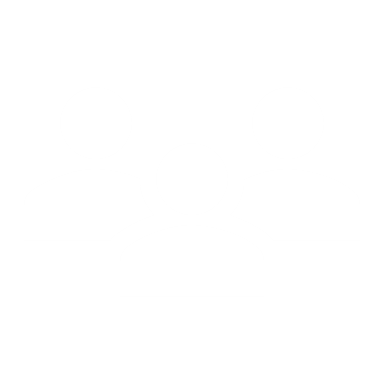 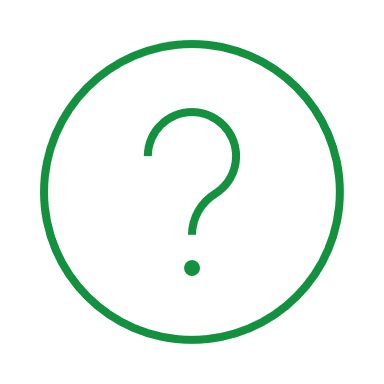 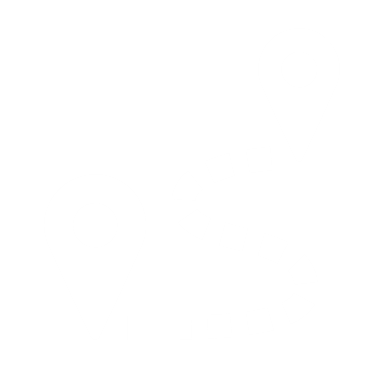 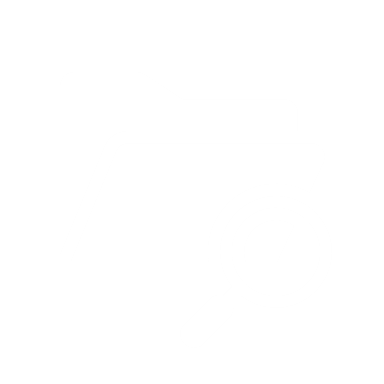 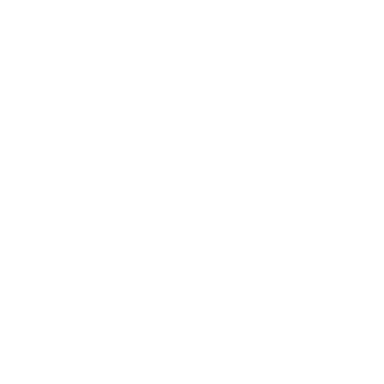 Answering key questions: Who?
Internal colleagues
Is there a need to evolve marketing messaging, e.g. a new competitive threat?
Are teams struggling to respond effectively to queries encountered?
Could success on a strategic imperative be made more likely with additional evidence?
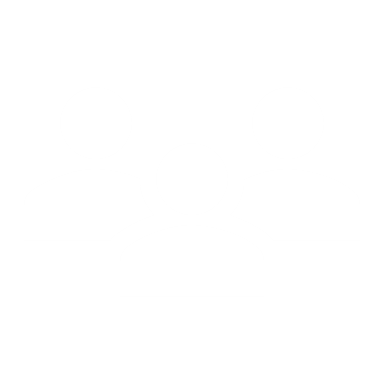 Healthcare professionals
Is there information that would help improve the use of the product and patient outcomes?
Are there any gaps in terms of HCP’s understanding of patient needs and experience?
Are there any within-label sub-populations that may benefit specifically from the product?
Payers/regulators
What information are payers likely to need to be convinced of the value of our product to practice?
Are there specific local requirements to enable approval, access of adoption?
Patients/caregivers
Is there evidence that could aid better compliance with treatment by patients and caregivers?
Are patients views fully understood to enable shared decision making?
Answering key questions: Why?
Given the time, and financial and personnel investment required to generate evidence, it is of critical importance that it will be of significant clinical interest and/or patient benefit
For internal teams, new data should enable your product to be differentiated from the competition to a greater extent, support teams to better communicate the benefits, or reinforce the commitment of the organisation to enhance understanding of a disease
For healthcare professionals, valued evidence could be that which provides new insights that support better patient selection for a therapy, or sequencing or dose optimisation of treatment, or enhances knowledge of the disease or patients’ experience of care
For payers, any evidence to show how a specific approach is reducing disease burden in specific populations, including those not covered within standard RCTs, and where there are efficiencies in care provision associated with the product would be beneficial, and ensure access for the greatest number of patients who would benefit
For patients and caregivers, evidence that would allow their views to be heard to a greater extent will help drive better experience and outcomes. Any data to support their ability to take a greater role in self-management would also be empowering
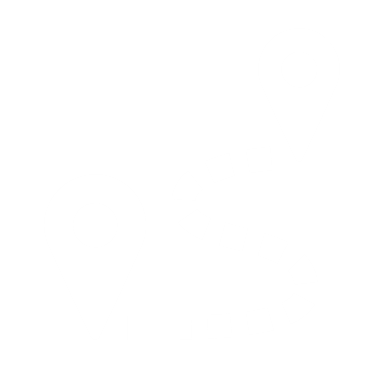 Consider whether a single study or activity could address multiple needs
Answering key questions: When?
In order to identify when specific evidence is needed, you first need to consider what change you are looking to achieve 
Are you seeking to inform a belief or behaviour of a small number of individuals from one stakeholder groups, or the opinions and practice of many?
Consider whether a single new piece of data, or an analysis of an established body of information, will be sufficient to achieve the change you are looking for or whether there will need to be other supporting initiatives required to achieve your goal
Evaluate what insights you have that lead you to believe that the evidence you have identified will be sufficient to affect the change you are looking for in the desired timeframe
Determine whether there is a specific sequencing in which the information is required in order to have the greatest impact
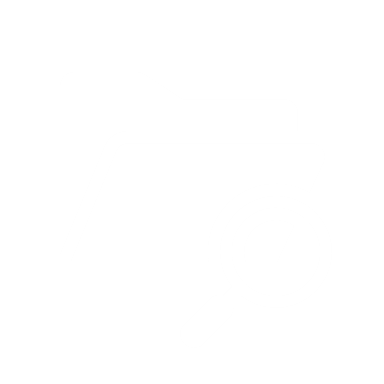 Answering key questions: What if?
If you are not confident that your preferred method is likely to provide the evidence at the ideal time, consider alternative options 
Even if not as comprehensive, if other approaches will generate information of value in a shorter time, they should be explored with key stakeholders to select the most effective tactic
Consider the overall investment, both financial and time, of different approaches, and determine what the most efficient mechanism is to address the evidence gap you have identified
Assess whether you will be able to track your progress to addressing the knowledge gap in real time, gain early readouts and make adjustments to the process in real time, to improve the value of the evidence generated
Consider what actions you will take if your method of generation does not provide the evidence you need to address the gap identified
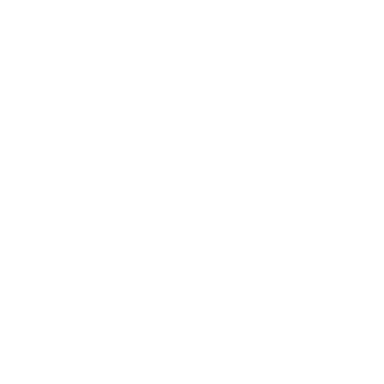 Consider whether your organization is the best group to generate the evidence, or whether a lead by an independent institutions may be more appropriate
Understanding your external stakeholders enables you to focus on areas that will have the most impact
Once you have identified your primary and other audiences, it is important to determine what their baseline is, in terms of knowledge and belief, and what are their trusted sources of information that influence their views
What do they need in order to fulfil their role in the process of approval, access, adoption and optimization of experience with your product?
What is their baseline information, knowledge, belief and behaviour?
What would they find compelling in terms of specific evidence to be available?
What is your goal in terms of their target knowledge, information and belief/behaviour
How will you measure whether the evidence you have generated has addressed any gaps that existed?
Start with the end in mind: The value of evidence generated can only be fully realised if it is available at the right time
Creating a comprehensive timeline for individual evidence generation activities is essential to determine the most appropriate approach to achieve the desired objectives
Key questions to consider as you develop your timeline
In what timeframe will the evidence have greatest impact? Will our preferred choice of approach generate what is needed in time? Be realistic!
What decision points and milestones will there be? Who are the primary internal and external stakeholders and at what stages do they need to be involved?
What activities are likely to compete for resources and time and at what stages? What bottlenecks are there expected to be? How can these be avoided?
How frequently do we need to track our progress to identify if and why milestones are not being met? Who do we need to communicate progress to and at what stage?
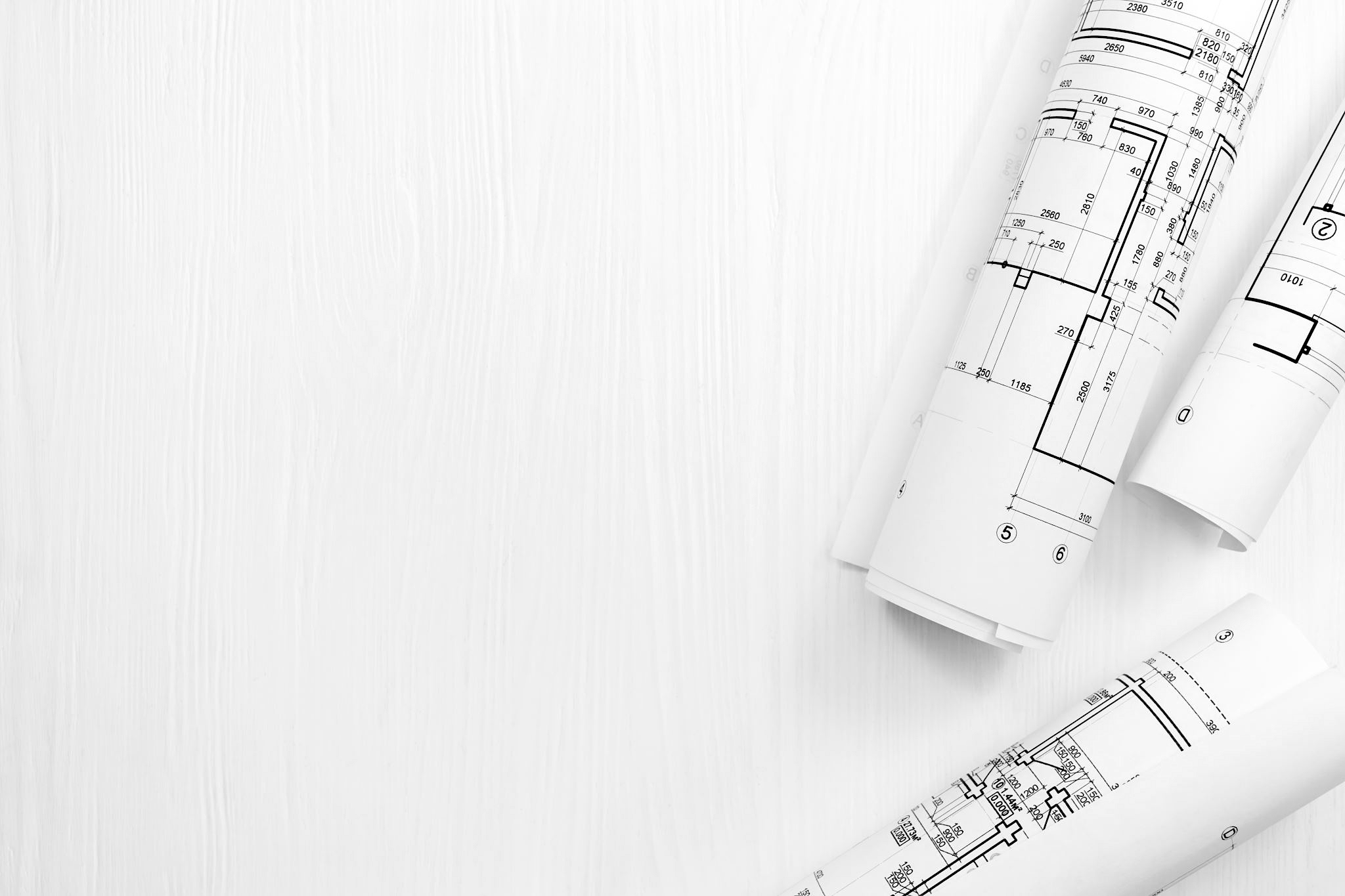 How should evidence gaps be prioritized?
Evidence generation can require a high degree of investment of time and resource, so it is important to focus on areas where a true need exists
Valued evidence or completeness of knowledge?
There are commonly gaps in our knowledge in our understanding of mechanisms of disease and actions of therapies, even when the product has been on the market for some time; the importance of filling these gaps, however, can vary significantly
Are you looking to better understand the patient profile?
Profiling specific mutations when it has been established that they do not affect clinical manifestations and treatment outcomes
Sub-analysis of patient population by mutation to determine the impact on disease course and treatment outcomes
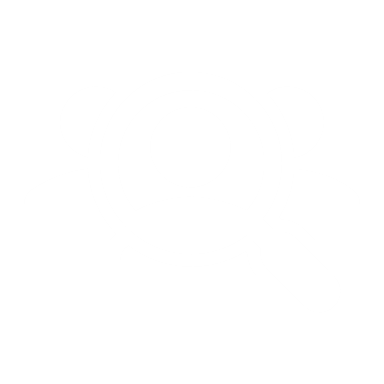 vs.
E.g. Why does a therapy work in some individuals and not others, when the disease markers and patient profiles are similar?
Why does a patient respond differently to two therapies with the same mechanism of action?
Are you looking to differentiate from the competition?
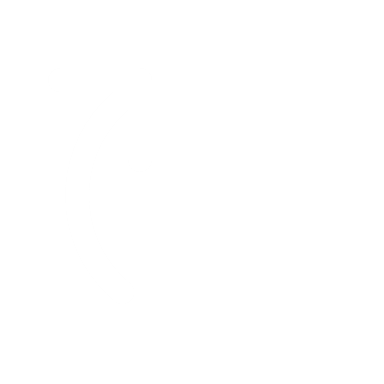 Evaluation of receptor occupancy when no difference in clinical profile from competitor with same MOA is observed
Further PK-PD profiling to determine time course of receptor occupancy when unexpected efficacy/safety variations seen
vs.
Are you looking to improve the patient experience?
While researching some may enable us to design disease management approaches that achieve better overall outcomes, others may yield information that has no direct on strategy, practice or on patient care
Survey among HCPs as to current patient perspectives of care and ongoing unmet needs
Collaboration with a patient organization to undertake a membership survey to understand current experience of care
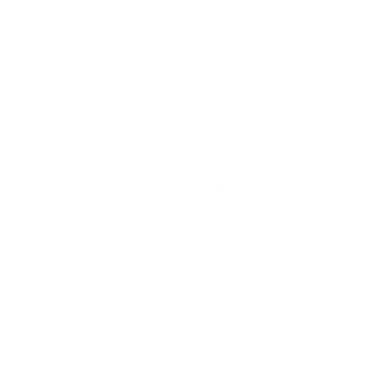 vs.
When looking to prioritize research efforts, reviewing the patient journey is a key starting point
Our primary goal for all our activities is to improve patient outcomes
The focus of evidence generation, therefore, is to provide the awareness and information needed to enable early, appropriate decision-making regarding diagnostic strategies, management and patient and carer support
By considering the path a patient goes through from initial signs or symptoms or disease through to long-term maintenance or resolution, we can ensure that we are targeting knowledge gaps that are most meaningful
Patient perspectives should be sought in the generation of this journey.  The pain points for a patient are likely very different than that of the clinician
What is the current experience for the patient?
Proactive screening or only on signs of disease?
Early signs & symptoms review or delayed presentation?
Diagnosis or mis-/delayed diagnosis?
Watch and wait, trial and error, or targeted treatment?
Holistic support or prescription-centered care?
Cycling through therapies or early long-term control or resolution?
Prioritization should consider both the strategic advantages for the organization, as well as the short- and longer-term benefits for patient outcomes
What are the elements within the journey where there is the greatest need for new information or education?
Of these elements, what will have the greatest impact on outcomes?
Are there any evidence needs that could be addressed more quickly, even if the overall impact is less?
Will generating the evidence help to further build relationships with and across the community?
How will the new evidence improve…
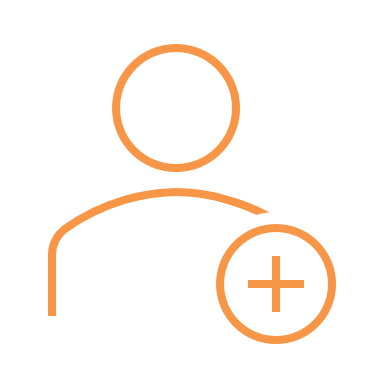 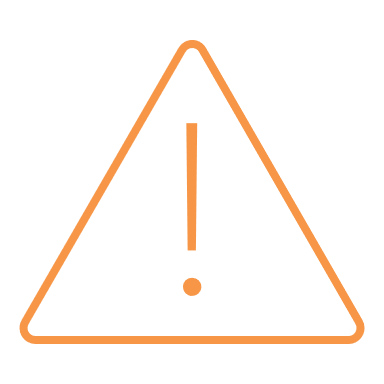 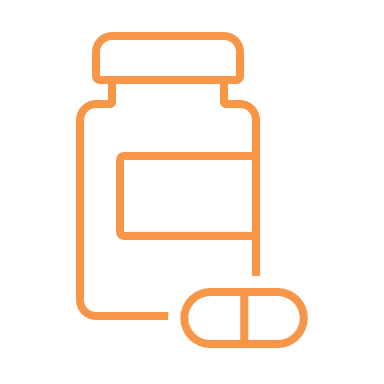 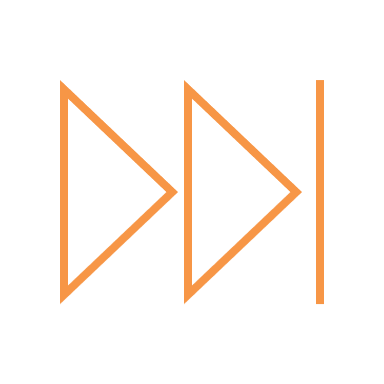 Patient experience and outcome
Awareness of disease or presentation
Optimal initial treatment selection
Optimized access to appropriate treatment
Evidence does not have to mean initiation of new company-sponsored trials
Evidence generation options
For many, addressing an evidence gap automatically means the generation of new primary trial data, commonly via Phase 4 studies
Depending on the specific question, and timing requirements, this may not be the best course of action
Consider whether there is a more creative or pragmatic approach to addressing identified needs, with data sources that already exist or are being generated
Make sure you have also researched what evidence your stakeholder is actually looking for – don’t make assumptions on what they will find compelling!
Registry analysis
EMR review
Meta-analyses
Ethnographic research
Post-hoc analyses
Investigator initiated research
Is new evidence truly needed, or could revisiting the way available information is communicated be an opportunity?
When feedback indicates a lack of confidence or awareness of a particular therapy or approach, consider whether it is truly due to a lack of data
Assess where you have taken your data and what the likely audience will have been
Have communications have been focused on KOLs via congresses?
Have publications all been in English, which might not be read by local HCPs?
Where does your wider audience go to for information and how often do they go there?
Do large data sets depersonalize the data and make it more difficult to visualize the individual patient?
Make it ‘real’, make it personal and make it simple
Make the patient ‘real’:
Showcasing different patient profiles
From local centers
Make the data personal
Publish from local centers
Consider HCPs beyond clinicians
Local education roadshows
Make it simple to find and understand
Publish in local language
Consider more visual formats, e.g. infographics
‘Fish where the fish are’…place the data across channels already trusted by your audience
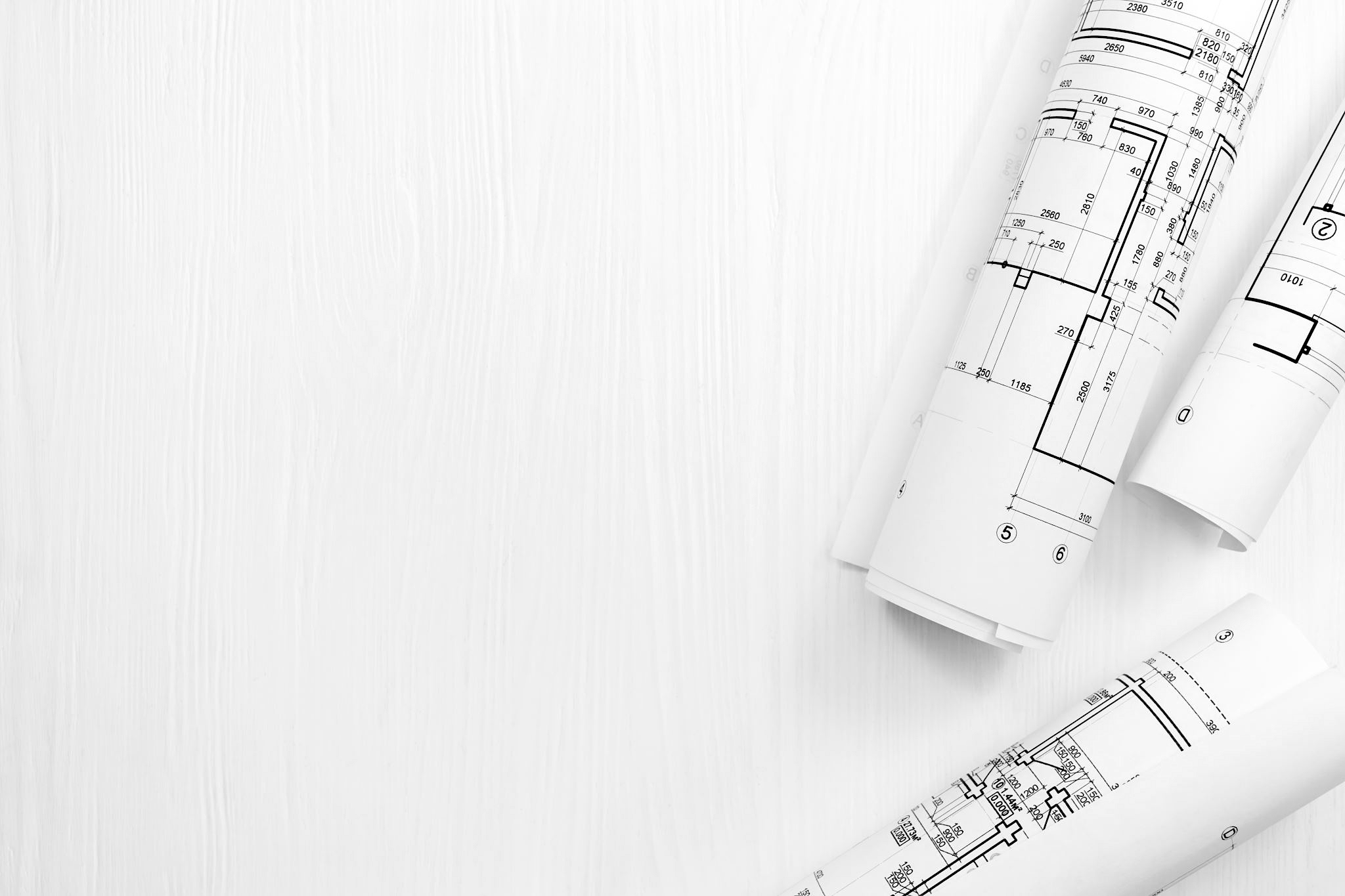 From outputs to impact: How can the value of the evidence be measured?
Measurement of success should consider not only creation of the evidence, but on wider processes and partnerships
Generation of evidence can be a lengthy process, so having mechanisms that allow progress to be chartered, and interventions made when necessary, will increase the likelihood of achievement of objectives
Where there is a variation from expectation, take the time to analyze why this is the case to determine if there are lessons that can be applied to future planning and projects
Could the reason for a negative variation have been predicted or prevented?
What effect will this have on other projects and partnerships?
What lessons can be applied to future plans?
Potential measures of plan progress and success
Willingness of internal and external partners to engage in collaboration analysis
Feedback from internal partners regarding the IEP development process
Turnaround time for review and feedback
Speed of updates to internal education resources
Feedback from internal and external stakeholders regarding the value of the evidence
Analysis of sentiment and practice
Cross-functional input will help to establish what a meaningful change would be, and may be required to support tracking of the impact of the evidence
To understand what impact your data has had, you need to understand your starting point (baseline) – what is the current level of knowledge or perception
Recent market research across stakeholders across geographies
Insights from local, regional and global cross-functional colleagues to determine commonalities and variances within or between countries, centers and specialists
Establish your baseline of current knowledge, beliefs and behaviors
Determine whether a single channel for presentation will lead to the desired change, or if multiple activities will need to combine together to achieve your target
Consider any external factors that may influence change and whether your target or timescale are realistic or need to be flexible to accommodate such external forces 
Evaluate surrogate markers, e.g. guidelines or formulary changes, that have been identified as drivers of change
Agree the target change the evidence will lead to
Ongoing insight capture allow for a real-time tracking of changes in perceptions, but a robust process needs to be in place to fully analyse the findings and understand a true trend appearing
Active measurement allows for lessons to be learned across similar geographies, centers and stakeholders, and shared across the organization to accelerate change
Define a tracking and measurement approach
Go beyond the metrics, to identify measures that provide an understanding of the impact of the plan
The results chain
A critical measure of success is that the evidence is available on time, which is a simple assessment – either it is or isn’t
While availability of the planned evidence is key, it should not be seen as the sole indicator of success
Consider other measures that give a deeper understanding of the outcomes of activity, as well as its potential impact
In the results chain, moving from delivering and output, through achieving an outcome to having a positive impact increases the value of the evidence for the organization
Impact
The wider long-term change that the outcomes of the activities delivered contribute to, e.g. enhanced sequencing of therapies to improve outcomes
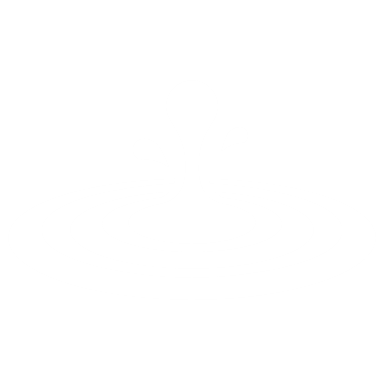 Outcome
The results of the activity delivered, including measures of quality, e.g. HCP targeted education was updated to include the evidence
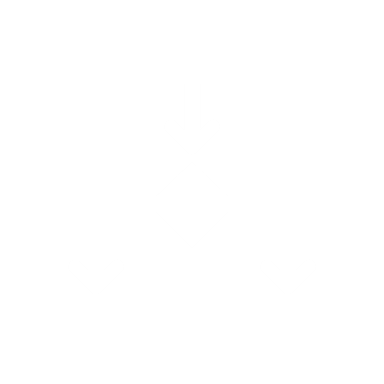 Increasing value to the organization
Output
The volume or quantity of activity delivered; includes measures of productivity, e.g. the study was completed
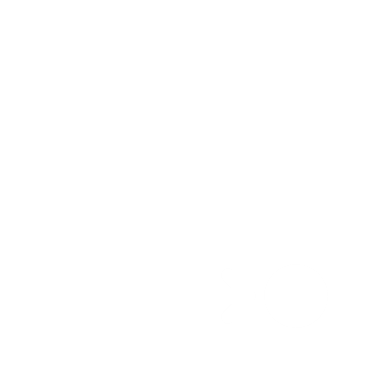 Communication of progress and results builds support for and confidence in the IEP and the value of the approach
IEP planning initiation
Draft plan availability
Validate plans and timelines outside of core IEP team to ensure alignment on areas of focus
Senior leadership endorsement of the importance of cross-functional collaboration
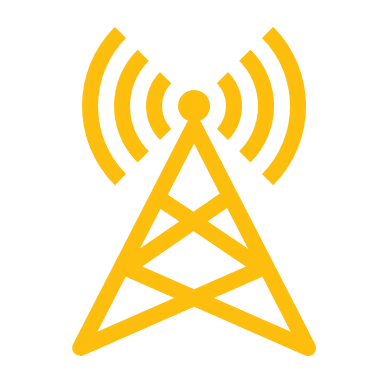 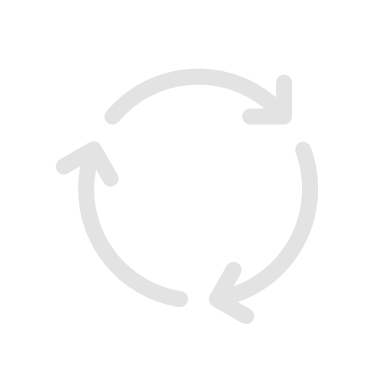 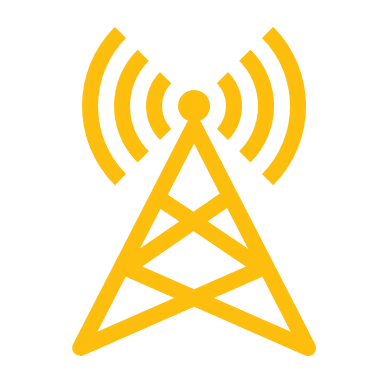 Regular communication
Project completion
Finalized plan
Confirm timelines for data availability across stakeholders
Circulate evidence as soon as it is available and celebrate success
Keep all stakeholders informed as to progress of specific elements of the IEP
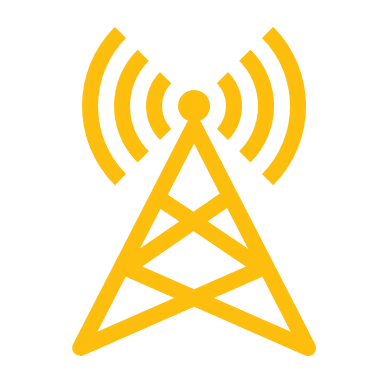 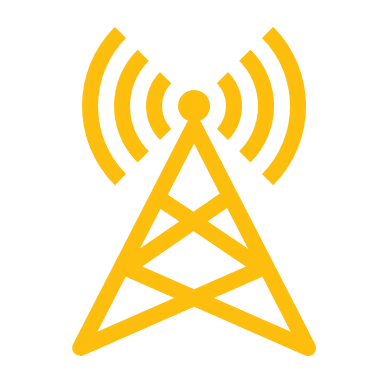 Promptly communicate any changes to availability of evidence to allow assessment of impact and need for plan evolution
Changes to plans or timelines
Quarterly and ad hoc updates
Report progress and any key milestones achieved
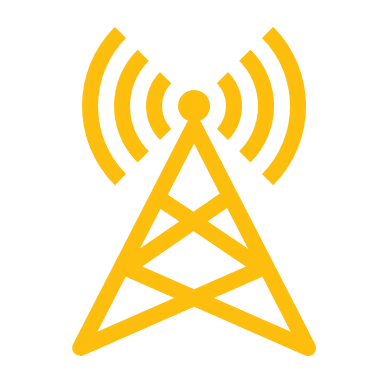 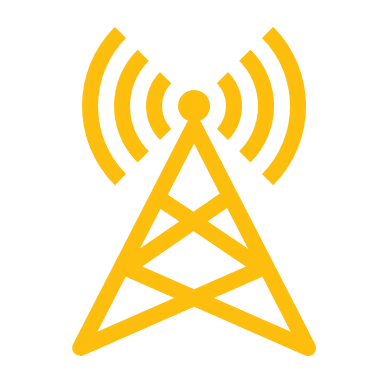 CSF, critical success factor